Образовательная  ситуация:«Скоро в школу»
Аюпова Гульназ Талгатовна, учитель-логопед МАДОУ 
«Центр развития ребенка – детский сад №385»
г.Казань РТ
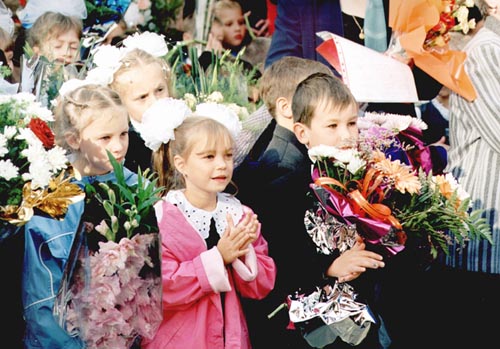 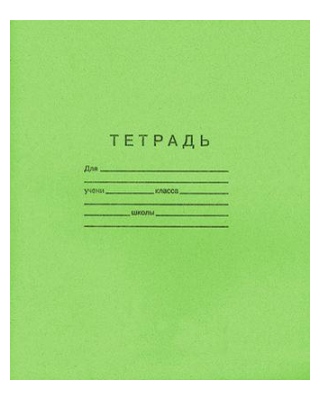 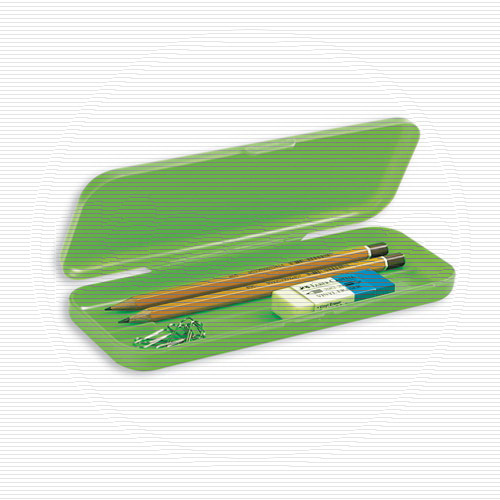 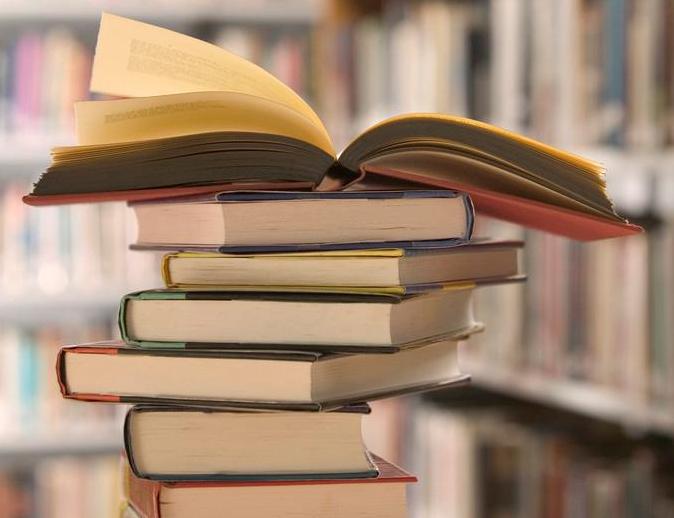 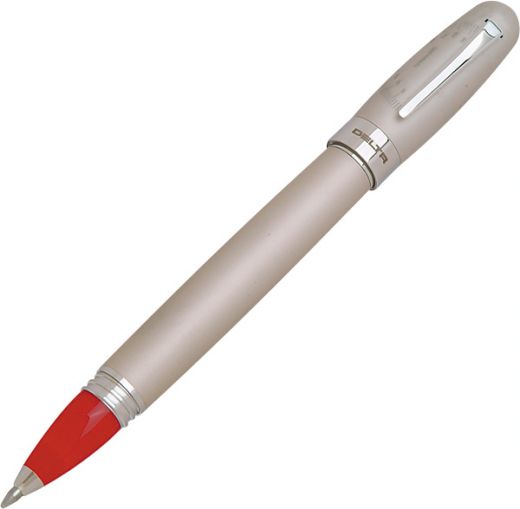 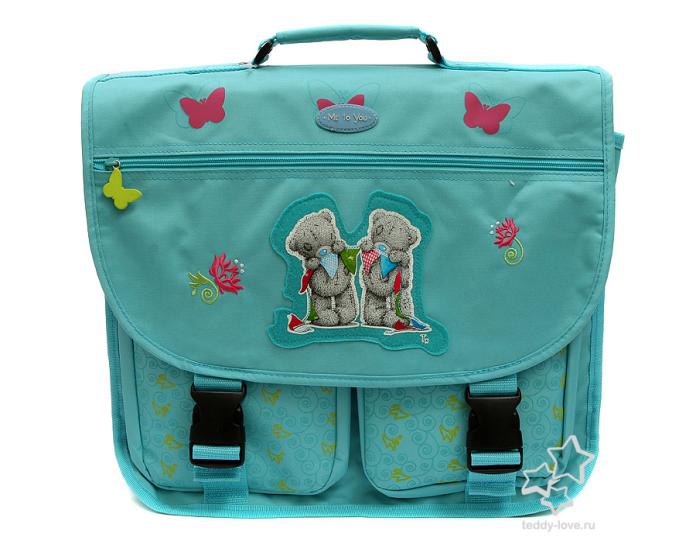 Спасибо за внимание!